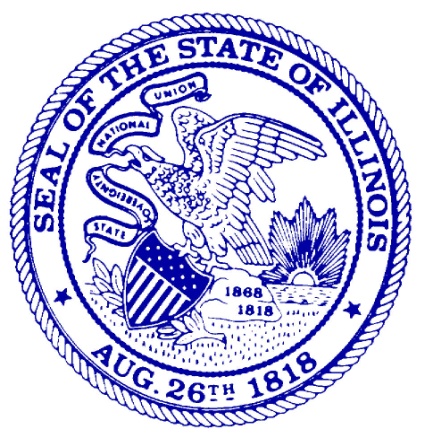 ILLINOIS DEPARTMENT OF LABORAMUSEMENT RIDE AND ATTRACTION SAFETY
February 18th, 2021

RIDESAFETY.ILLINOIS.GOV
2020 YEAR
STATISTICS

ACCIDENT REPORT

SAFETY BULLETINS

DEPARTMENT UPDATES
STATISTICS to Date
ACCIDENT REPORT COMPARISON
2020…………………3
2019…………………..…12
2018……………………..10
2017………………………..6
2016………………………14
2015………………………21
2014……………………...24
2013……...................18
2012……………………...12
2011…….....................9
2010………………………..9
ACCIDENT SUMMARY
PATRON…………….3
OPERATOR……..…0
MECHANICAL……0
Accident report
Non-Destructive Testing (NDT)
Visit our website: 
Ridesafety.illinois.gov

  NDT list- updated yearly
	
View submission of NDT requirements
	 https://ridesdatabase.org/cares/bulletins/ 
	https://naarso.com/bulletins/
ASTM Standard Update
ASTM F2974-18
Standard Guide for Auditing Amusement Rides and Devices
ASTM F2374-17
Standard Practice for Design, Manufacture, Operation and Maintenance of Inflatable Amusement Devices
ASTM F770-18
Standard Practice for Ownership and Operation of Amusement Devices
COVID 19 Update
The State is in Phase 4 mitigation to June 4, 2021

Updates are posted at:
 https://dceocovid19resources.com/restore-illinois/restore-illinois-phase-4/. 

If you have questions or need additional support: Please call our hotline at 1-800-252-2923or e-mail us at ceo.support@illinois.gov or return to Illinois.gov/businessguidelines
Rule Change
Approved changes were effective January 1,  2021

The rule changes have been posted at:
 https://www2.illinois.gov/idol/Rides/Pages/ARAS-Act.aspx.
New Legislation
Clarification on “Dry Slide “ definition.

Regulation of Trampoline Courts.
 	HB 60 Denyse Stoneback
	ASTM F2970-20
2020 Permit Refunds
Notifications were sent out to eligible owners in November and December.

If you have not received a W9 request and submitted for a refund please contact the office.

Vouchers are at the Comptroller’s
DEPARTMENT POLICIES
Applications must be received 30 days prior to playing the first spot of the year in order to avoid possible “EXPEDITED INSPECTION FEES”

Owners/Operators who have Chance Zipper rides must complete the DOL compliance statement YEARLY prior to receiving a permit to operate

Ridesafety.illinois.gov
THANK YOU
Questions/Comments

RIDESAFETY.ILLINOIS.GOV
217/782-9347